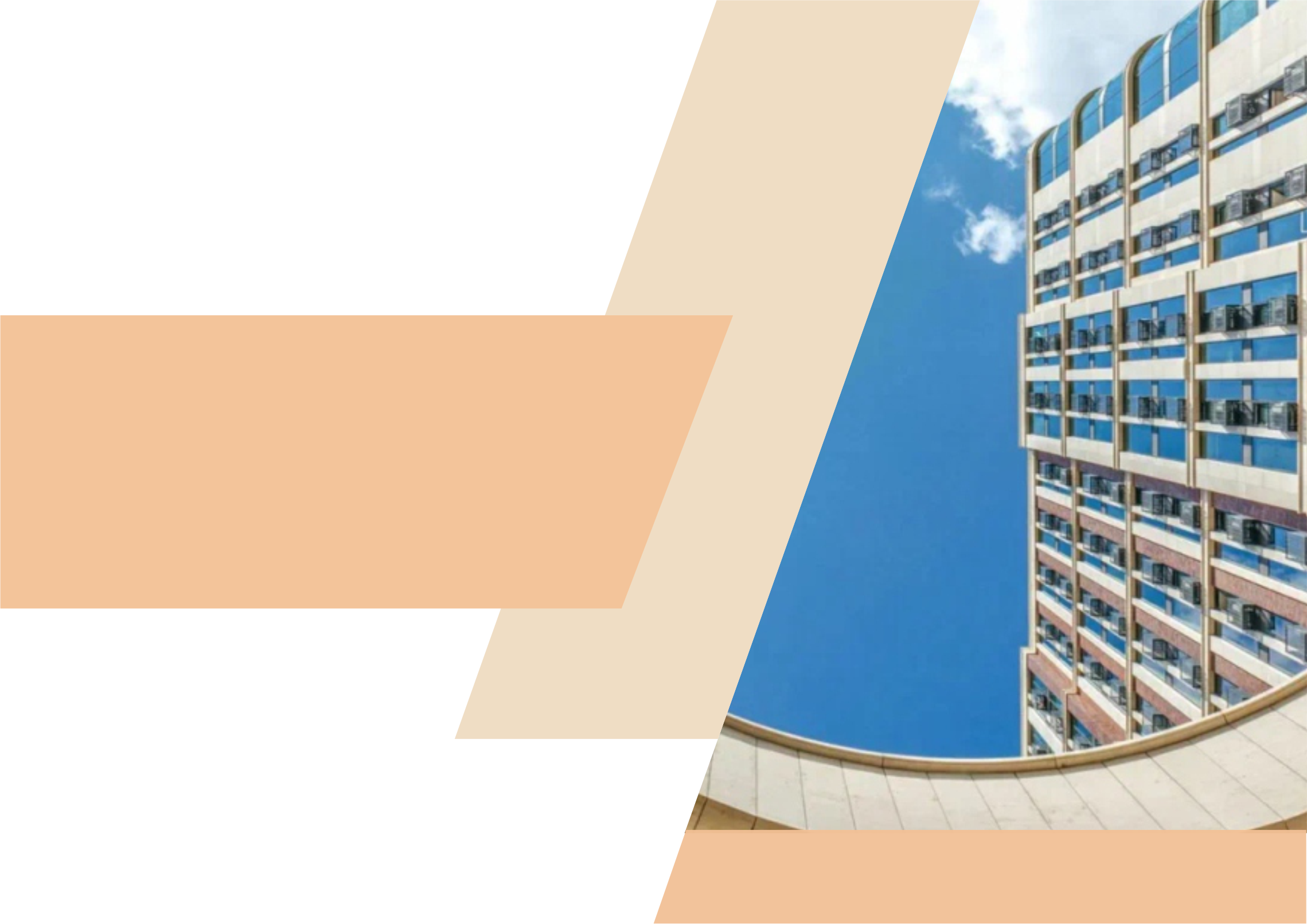 Отчёт о проведённых работах в ЖК Воробьев дом
Май 2024 года
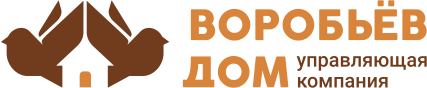 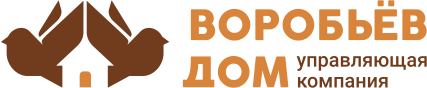 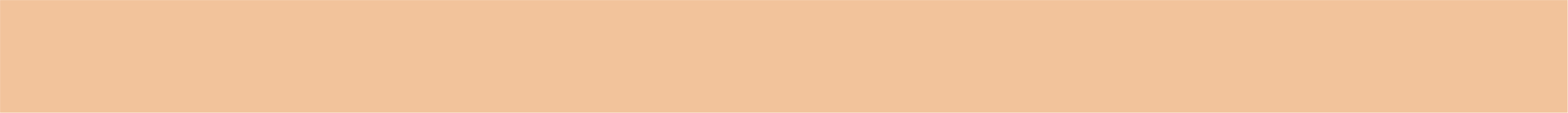 Обслуживание и уход за
декоративными растениями и газоном
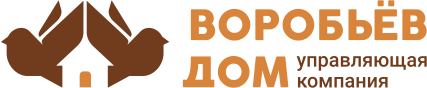 Пересадка растений со склона на центральную клумбу
Подготовка поверхности склонов  для укладки рулонного  газон (внесение удобрений, полив, внесение  плодородной почвы) и укладка рулонного  газона
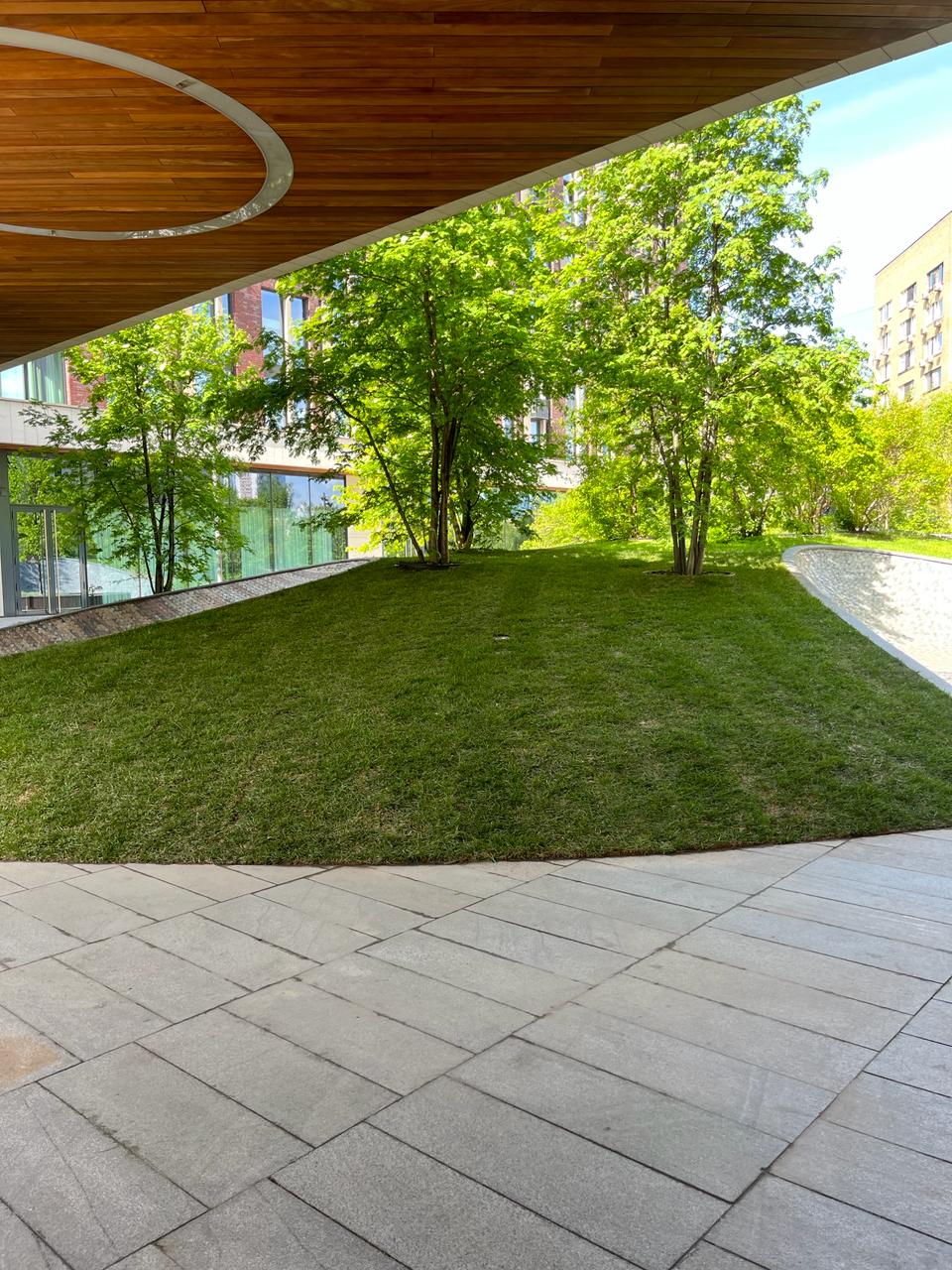 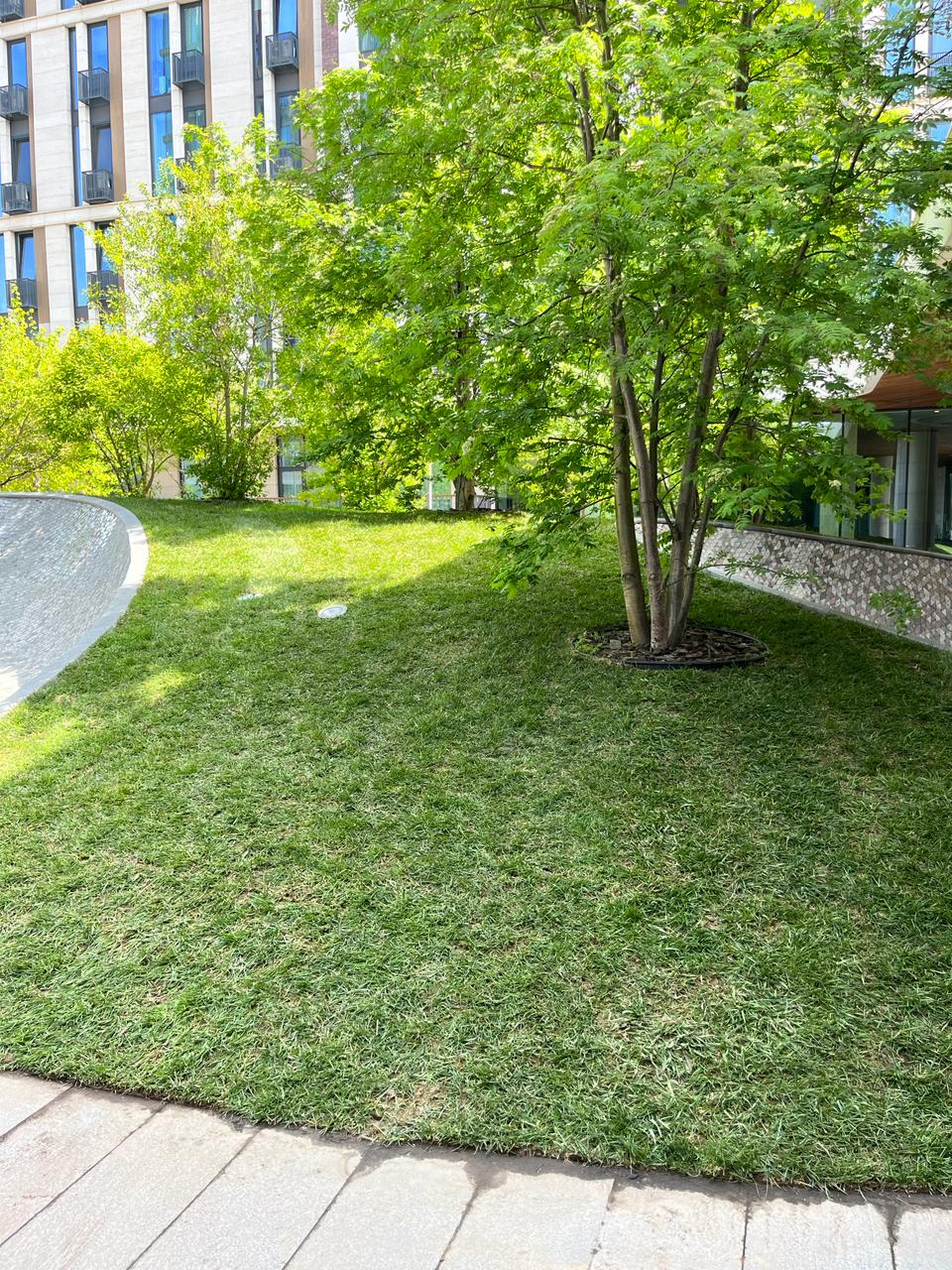 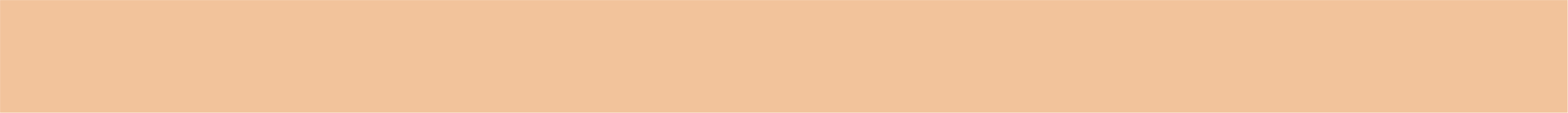 Обслуживание и уход за
декоративными растениями и газоном
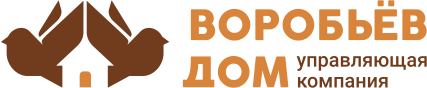 Осмотр  растений и деревьев на предмет появления вредителей и  болезней
Обработка стволов яблонь средством РАННЕТ от повреждений 
Землевание участков газона ( с проплешинами )
Подсев газонной травы на поредевших участках
Частичная санитарная  обрезка  поврежденных веток  яблонь и девичьего винограда
Частичная санитарная обрезка кустов кизильника
Рыхление, прополка  от сорняков и почвы клумб-робаток 
Обработка от сорняков
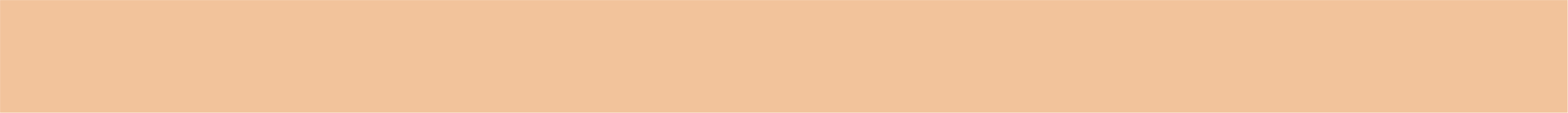 Ежедневный контроль технического состояния общего имущества
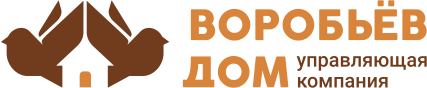 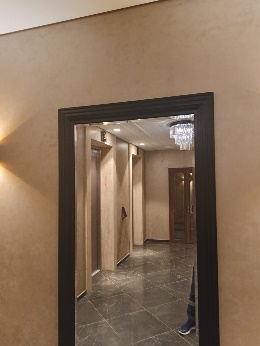 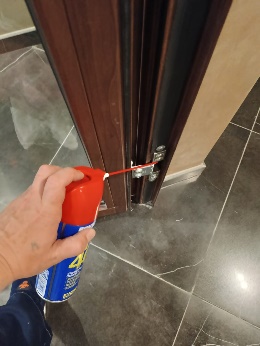 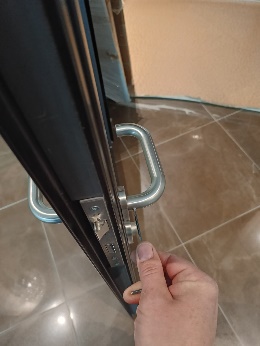 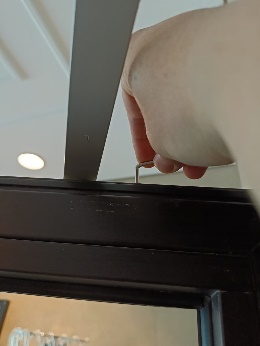 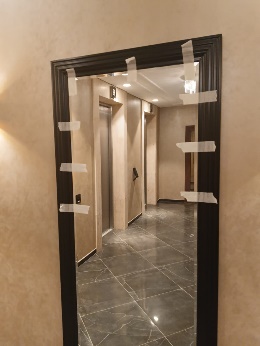 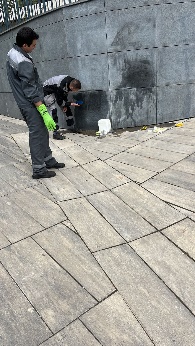 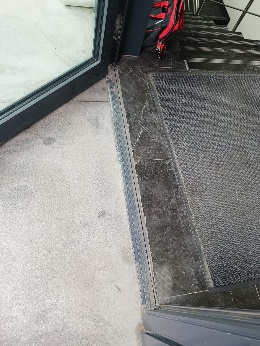 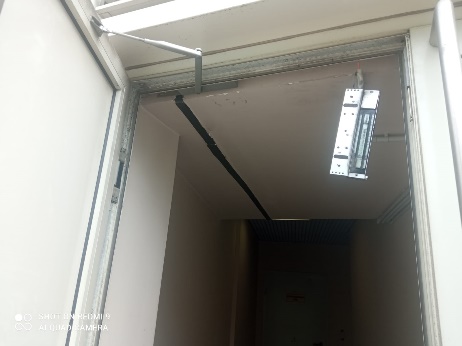 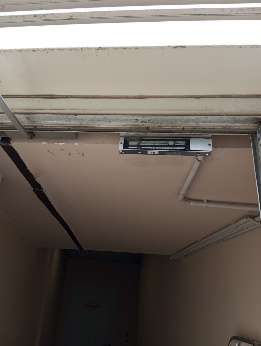 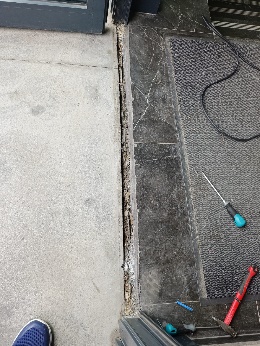 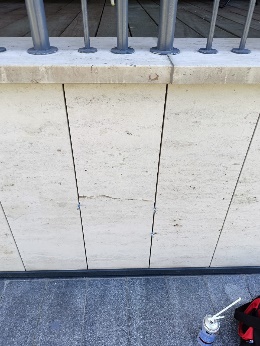 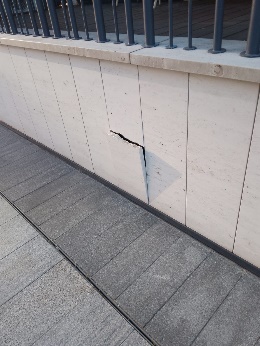 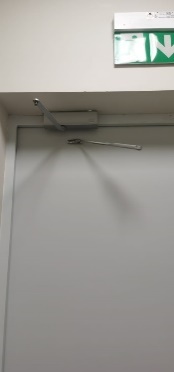 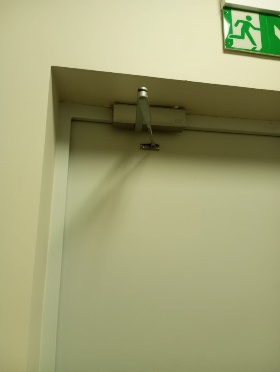 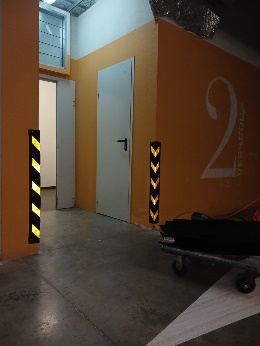 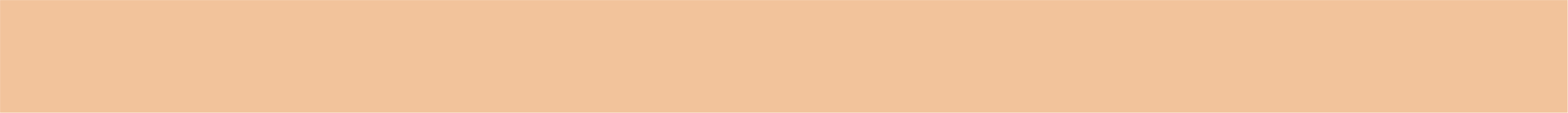 Обследование и замена ламп внутреннего и аварийного освещения
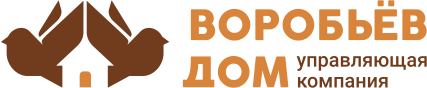 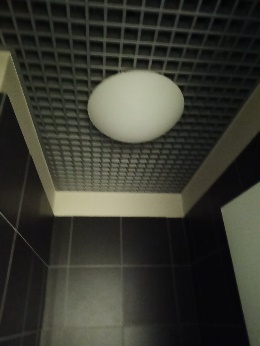 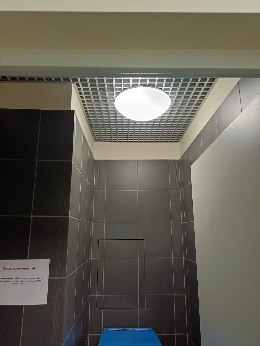 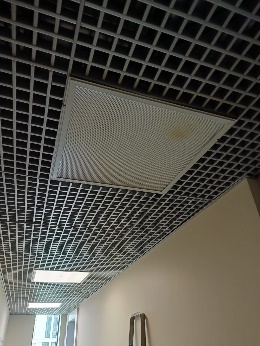 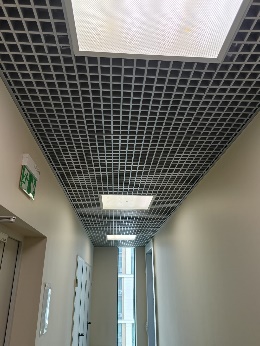 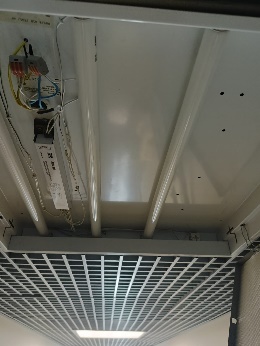 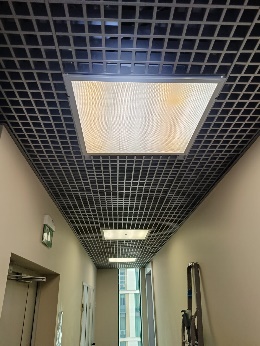 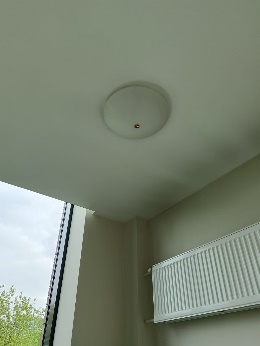 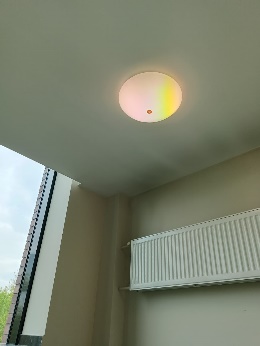 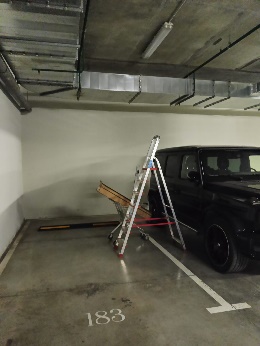 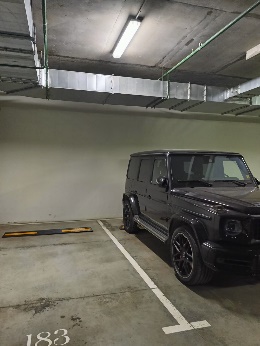 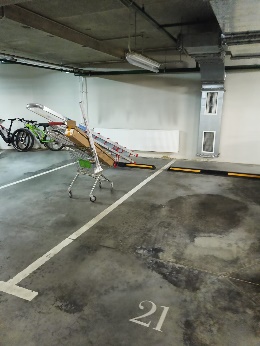 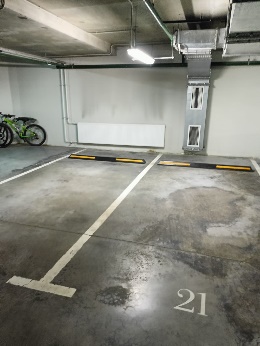 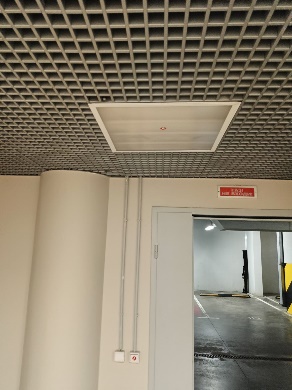 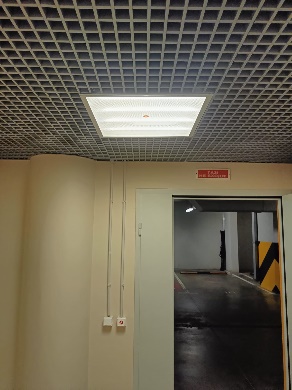 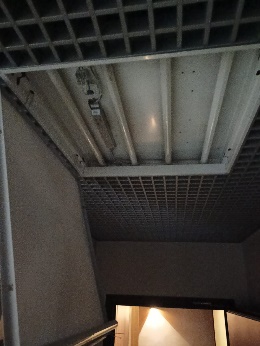 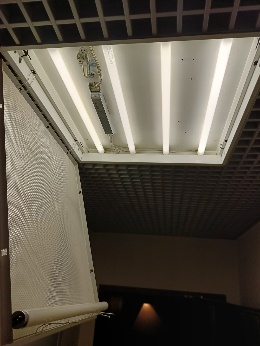 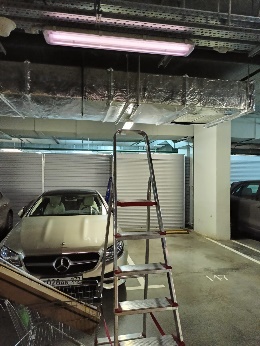 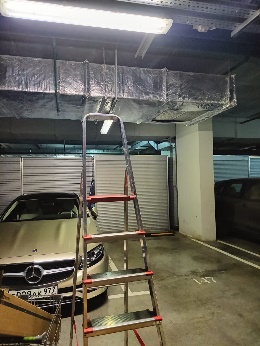 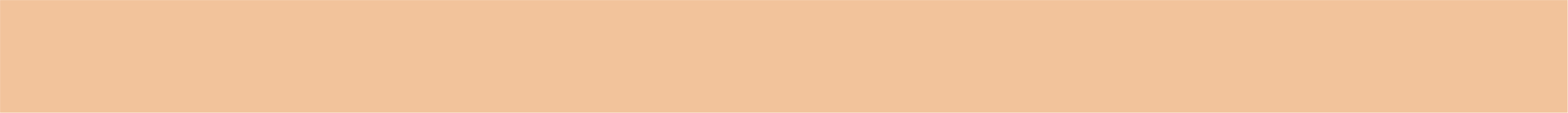 Восстановление разметки в паркинге
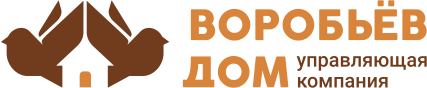 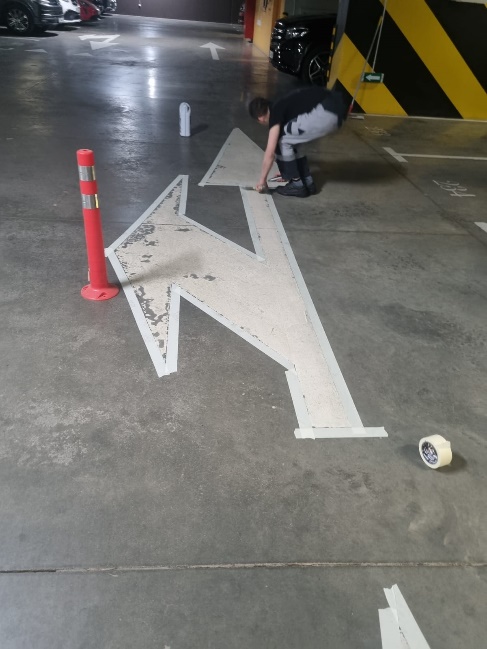 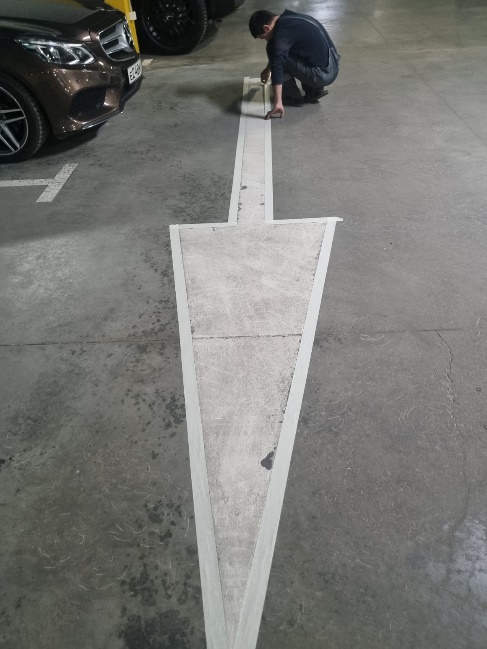 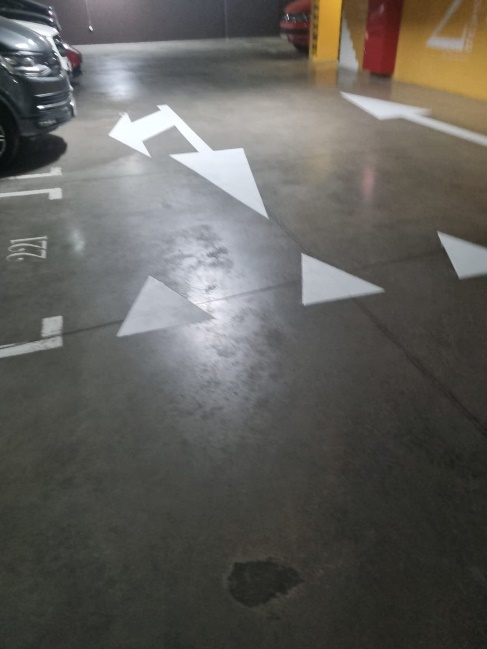 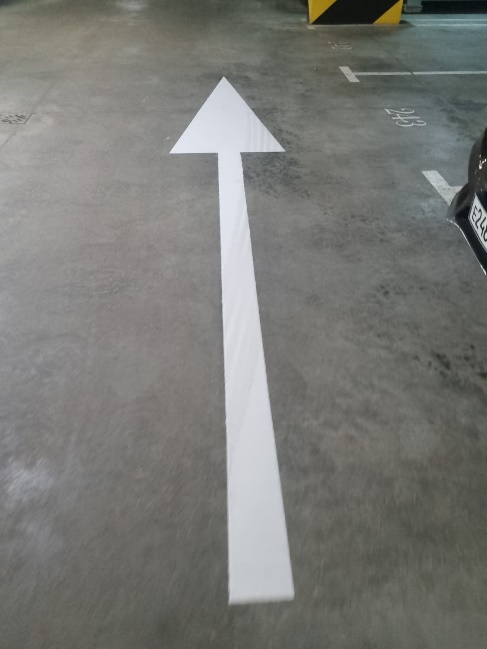 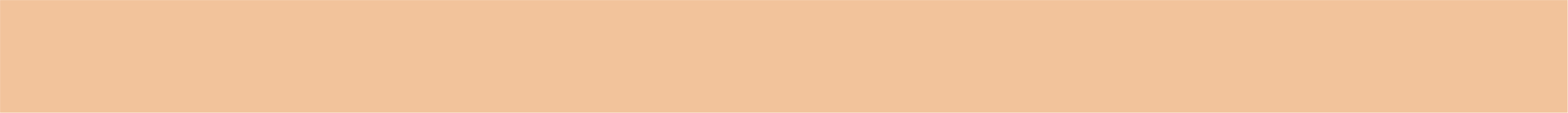 Отчистка фасада от вандальных надписей
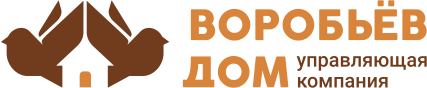 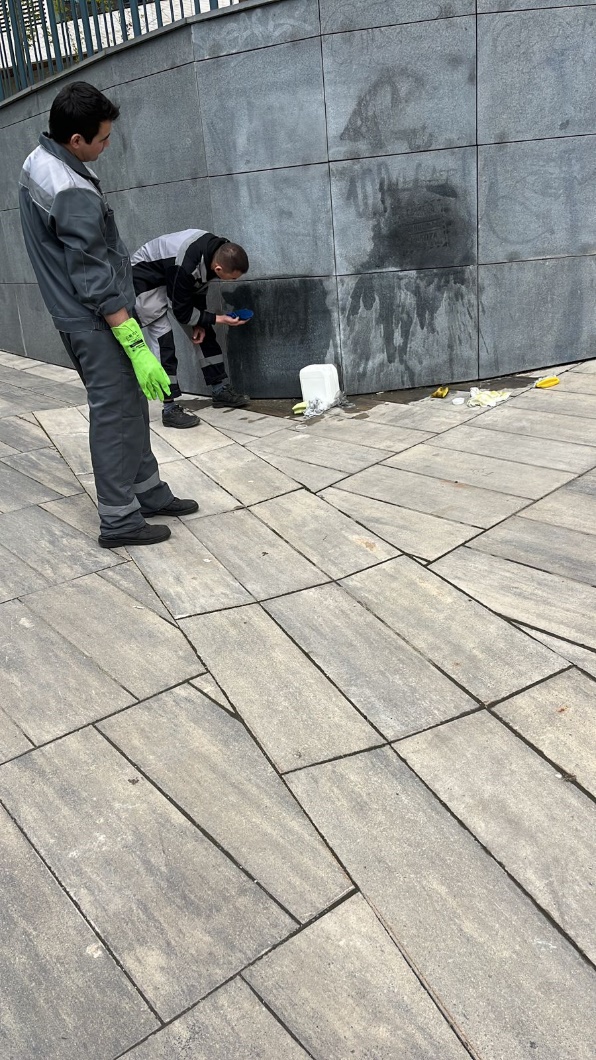 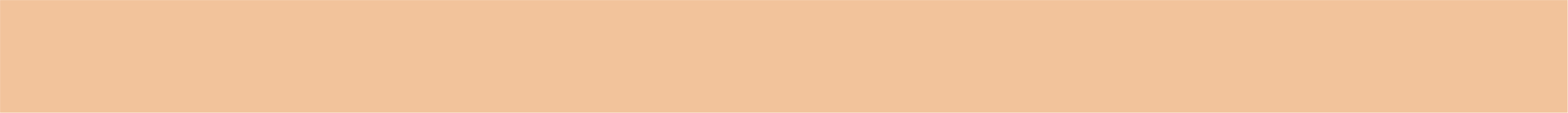 Инженерно-техническое обеспечение
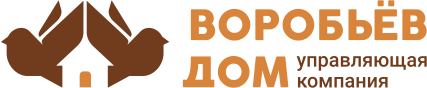 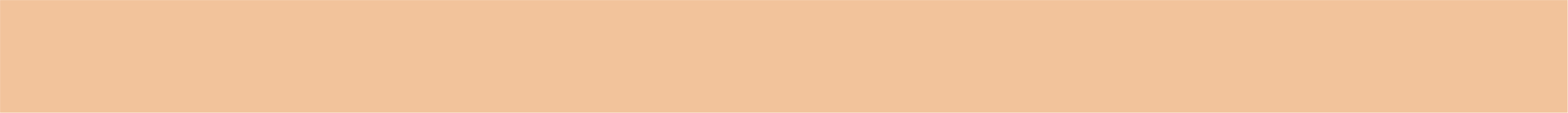 Вывоз мусора
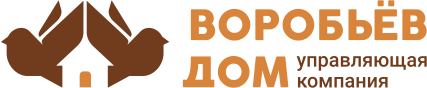 Организовали ежедневный сбор и вывоз хозяйственно-бытовых отходов. Ведём раздельный сбор мусора. Строительный мусор вывозится по отдельным заявкам.
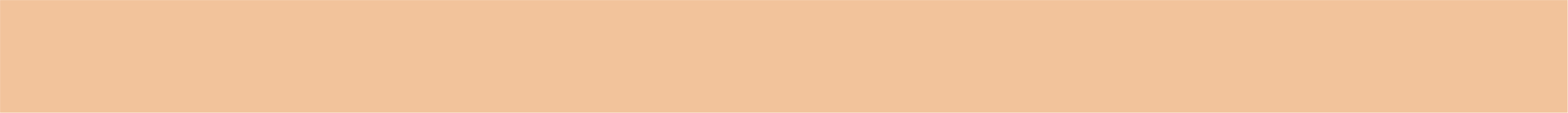 Работа с заявками
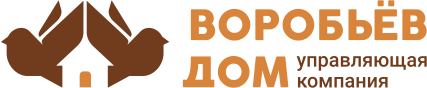 За май 2024 года выполнили 467 заявок через систему «Домиленд»
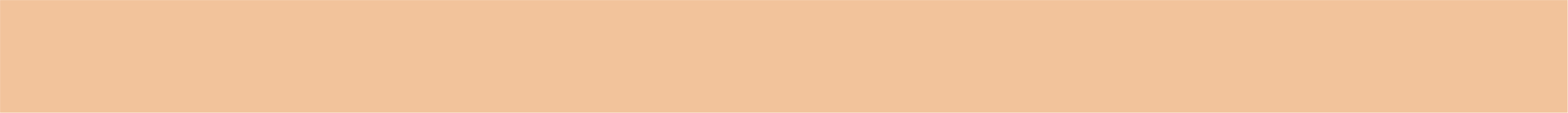 Аварийные заявки
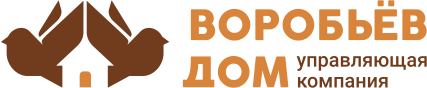 За истекший период аварийных заявок не поступало
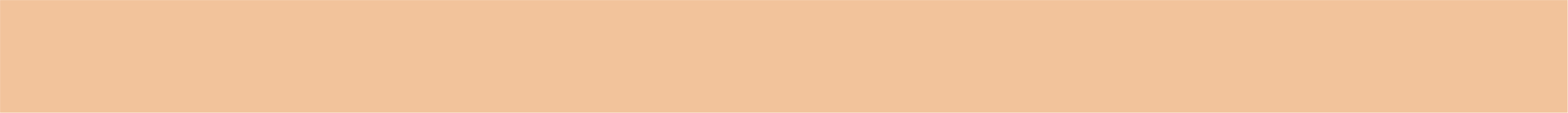 Уборка здания и территории
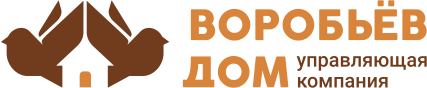 В мае выполнили следующие работы (кроме ежедневных работ):
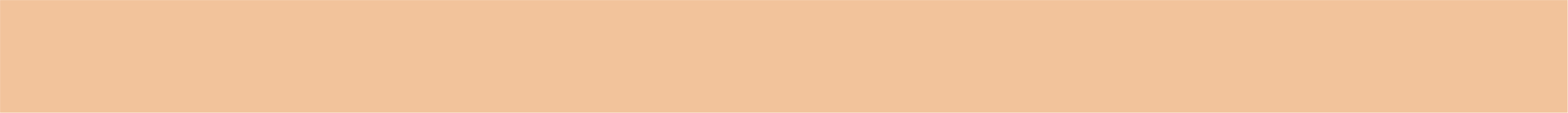 Услуги консьержей
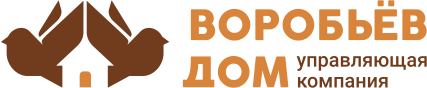 За истекший период консьержи стремились создать комфортные условия для жильцов ЖК Воробьев дом: оказывали помощь в принятии заказов, корреспонденции и сопровождали гостей.
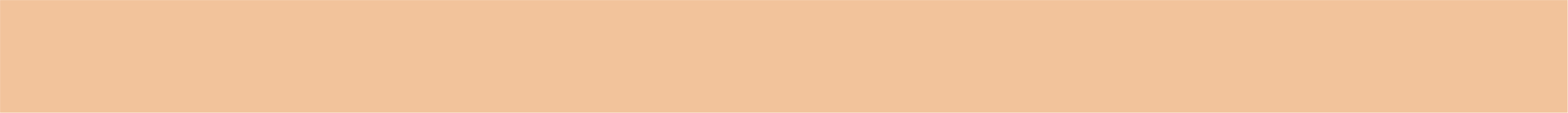 Фонд капитального ремонта
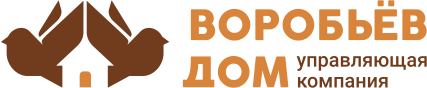 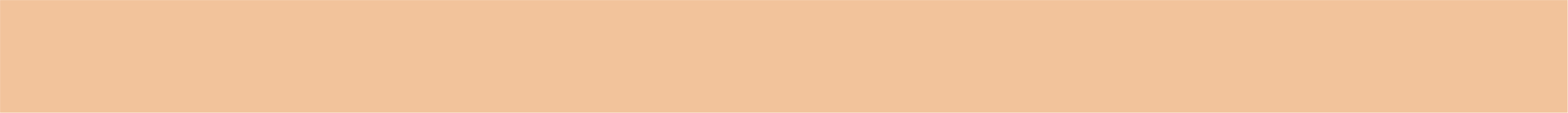 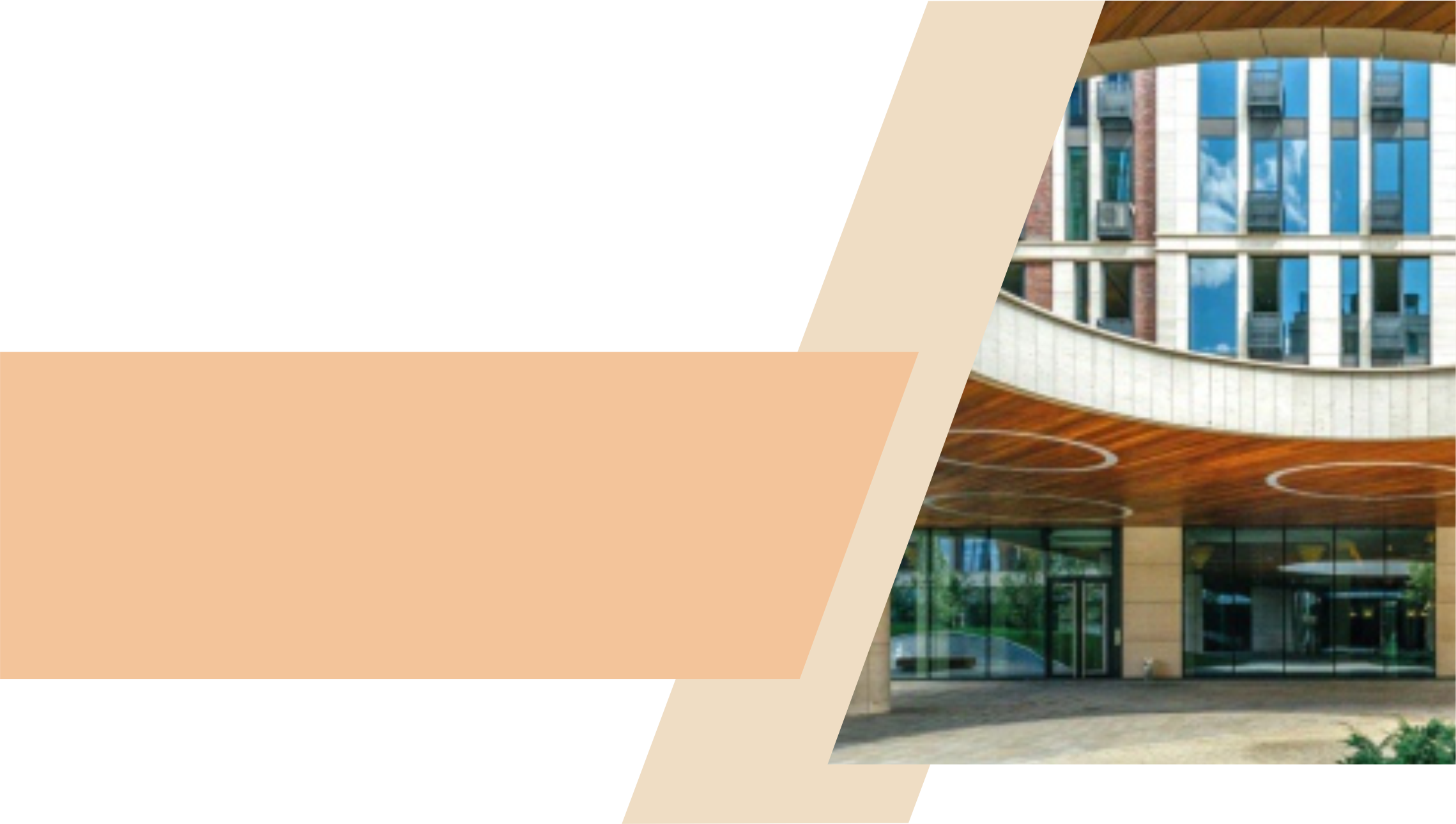 СПАСИБО ЗА
ВНИМАНИЕ
С заботой о вас
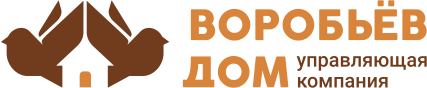